Vorlesung XML-Technologien – SoSe 2016Rückblick und Klausurvorbereitung
Marko HarasicFreie Universität BerlinInstitut für InformatikNetzbasierte Informationssysteme

harasic@inf.fu-berlin.de
XML
Extensible Markup Language

erlaubt Strukturieren von Inhalten

Unterschiede zu HTML:
Medienneutral

Tag-Namen <name>…</name> beliebig

generische Auszeichnungssprache
AG Netzbasierte Informationssysteme http://www.ag-nbi.de
1. Unstrukturierter Inhalt
<first>John</first>
Beispiel:
einfacher Text ohne Kind-Elemente
	Kind-Element: Element, das im Inhalt eines Elementes vorkommt 
unstrukturierter Inhalt  Parsed Character Data (PCDATA):
character data: einfache Zeichenkette
parsed: Zeichenkette wird vom Parser analysiert, um Ende-Tag zu identifizieren
Normalisierung: u.a. Zeilenumbruch (CR+LF)&#xA;
Anmerkung: Auf den Folien schreibe ich der besseren Lesbarkeit wegen Kind-Element statt Kindelement !
AG Netzbasierte Informationssysteme http://www.ag-nbi.de
2. Strukturierter Inhalt
Beispiel:




Sequenz von > 0 Kind-Elementen: 
hier: <first>John</first> und <last>Doe</last>
kein Text vor, nach oder zwischen den Kind-Elementen
Kind-Elemente immer geordnet: Reihenfolge, so wie sie im XML-Dokument erscheinen
Elemente können beliebig tief geschachtelt werden.
<name>
	<first>John</first>
	<last>Doe</last> 
</name>
AG Netzbasierte Informationssysteme http://www.ag-nbi.de
3. Gemischter Inhalt (mixed content)
enthält Text mit mindestens einem Kind-Element
Beispiel:
<section>
	Text
	<subsection> … </subsection>
	Text
 </section>
AG Netzbasierte Informationssysteme http://www.ag-nbi.de
[Speaker Notes: Text – so wie bei dem Element mit unstruktiruertem Inhalt
Elemente – so wie bei dem strukturiertem Inhalt]
4. Leerer Inhalt
<name>
	<first>John</first>
	<middle></middle>
	<last>Doe</last> 
 </name>
Beispiel:




weder Text noch Kind-Element
<middle></middle> auch leeres Element genannt
Abkürzung: selbstschließendes Tag (engl.: self-closing tag) <middle/> :
<name>
	<first>John</first>
	<middle/>
	<last>Doe</last> 
 </name>
AG Netzbasierte Informationssysteme http://www.ag-nbi.de
Grundbausteine: XML-Attribute
<name id="1232345" nickname="Shiny John">
  <first>John</first>
   <last>Doe</last>
</name>
Attribut: Name-Wert-Paar
name="wert" oder name='wert' aber name= "wert’
Attribut-Wert:
immer PCDATA: keine Kind-Elemente, kein < und &
"we"rt" und 'we'rt' ebenfalls nicht erlaubt
Normalisierung: u.a. Zeilenumbruch  &#xA;
Beachte: Reihenfolge der Attribute belanglos
AG Netzbasierte Informationssysteme http://www.ag-nbi.de
Wohlgeformte XML-Dokumente
Jedes Anfangs-Tag muss ein zugehöriges Ende-Tag haben.
Elemente dürfen sich nicht überlappen.
XML-Dokumente haben genau ein Wurzel-Element.
Element-Namen müssen bestimmten Namenskonventionen entsprechen.
XML beachtet grundsätzlich Groß- und Kleinschreibung.
XML belässt White Space im Text.
Ein Element darf niemals zwei Attribute mit dem selben Namen haben.
AG Netzbasierte Informationssysteme http://www.ag-nbi.de
Beispiel DTD
<!ELEMENT BookStore (Book+)>
 <!ELEMENT Book  (Title, Author, Date, ISBN?, Publisher)>
 <!ELEMENT Title (#PCDATA)>
 <!ELEMENT Author (#PCDATA)>
 <!ELEMENT Date (#PCDATA)>
 <!ELEMENT ISBN (#PCDATA)>
 <!ELEMENT Publisher (#PCDATA)>
ähnelt einer Kontextfreien Grammatik
<!ELEMENT Name Content-Modell>
Element-Deklaration
AG Netzbasierte Informationssysteme http://www.ag-nbi.de
Elementdeklaration: Datentypen für Inhalte
Element: Ausdruck über Elemente mit Symbolen , + * | ?
#PCDATA: unstrukturierter Inhalt ohne reservierte Symbole (<,&)<!ELEMENT Title (#PCDATA)>
EMPTY: leerer Inhalt, Element kann Attribute haben<!ELEMENT hr EMPTY>:<hr height="3"/>
ANY: beliebiger Inhalt (strukturiert, unstrukturiert, gemischt oder leer)<!ELEMENT Absatz ANY>

Keine gewohnten Datentypen wie INTEGER oder FLOAT
AG Netzbasierte Informationssysteme http://www.ag-nbi.de
Rekursive vs. iterative Deklaration
<BookStore>
	<Book>…</Book>       <Book>…</Book>
	<Book>…</Book>
 </BookStore>
BookStore mit 3 Büchern
<!ELEMENT BookStore (Book+)>
<BookStore>
	<Book>…</Book>
	<BookStore>
	    <Book>…</Book>
	    <BookStore>         
          <Book>…</Book>
	    </BookStore>
	</BookStore>
 </BookStore>
BookStore mit 3 Büchern
<!ELEMENT BookStore (Book, BookStore?)>
AG Netzbasierte Informationssysteme http://www.ag-nbi.de
Deklaration von Attributen
<!ATTLIST BookStore 
				version CDATA #IMPLIED>
<BookStore version="1.0">
	…
 </BookStore>
BookStore hat Attribut version
Außer version hat BookStore keine weiteren Attribute
CDATA: Attribut-Wert = String ohne <, &, ',  "
Beachte: nicht verwechseln mit <![CDATA[ … ]]>
daher Entity References für <, & und ' bzw. " verwenden
AG Netzbasierte Informationssysteme http://www.ag-nbi.de
Aufzählungstypen
<!ATTLIST Author
				gender (male | female) "female">
hier statt CDATA Aufzählungstyp:
Attribut gender hat entweder Wert
	male oder female.
"female" ist Standard-Wert von gender.
AG Netzbasierte Informationssysteme http://www.ag-nbi.de
Optionale / erforderliche Attribute
<!ATTLIST BookStore version CDATA #FIXED "1.0">
#FIXED: Attribut hat immer den gleichen Wert

#IMPLIED: Attribut optional

#REQUIRED: Attribut obligatorisch
AG Netzbasierte Informationssysteme http://www.ag-nbi.de
Wohlgeformheit vs. Zulässigkeit
wohlgeformt (well formed): XML-Dokument entspricht Syntaxregeln von XML

zulässig (valid) bzgl. einer DTD:
Wurzel-Element des XML-Dokumentes in DTD deklariert
Wurzel-Element hat die in der DTD festgelegte Struktur
AG Netzbasierte Informationssysteme http://www.ag-nbi.de
Vorteile von XML-Schemata
XML-Sprache statt eigener Syntax
Vielzahl von vordefinierten Datentypen
eigene Datentypen ableitbar
Namensraumunterstützung 
Reihenfolgeunabhängige Strukturen
AG Netzbasierte Informationssysteme http://www.ag-nbi.de
Einfache vs. komplexe Datentypen
einfache Datentypen (simple types) 
beschreiben unstrukturierten Inhalt ohne Elemente oder Attribute (PCDATA)

komplexe Datentypen (complex types) 
beschreiben strukturierten XML-Inhalt mit Elementen oder Attributen
natürlich auch gemischten Inhalt
AG Netzbasierte Informationssysteme http://www.ag-nbi.de
Kategorien von Datentypen
(               )
abgeleitete
primitive
<xsd:simpleType name="longitudeType">
   <xsd:restriction base="xsd:integer">
    <xsd:minInclusive value="-180"/>
    <xsd:maxInclusive value="180"/>
  </xsd:restriction>
 </xsd:simpleType>
xsd:string
xsd:language
xsd:integer
…
einfache
<xsd:complexType name="BookTypeWithID">
  <xsd:complexContent>
    <xsd:extension base="BookType">
      <xsd:attribute name="ID" type="xsd:token"/>
    </xsd:extension>
  </xsd:complexContent>
 </xsd:complexType>
komplexe
<xsd:complexType>
   <xsd:sequence>
            …
   </xsd:sequence>
</xsd:complexType>
AG Netzbasierte Informationssysteme http://www.ag-nbi.de
Namenskonflikte
<course> 
  	<title>Semantic Web</title>
	<lecturers>
	   <name>
		<title>Prof. Dr.-Ing.</title>
		<first>Robert</first>
    		<last>Tolksdorf</last>
	   </name>
	</lecturers> 
	<date>12/11/2004</date>
	<abstract>...</abstract>
 </course>
Namenskonflikt: gleicher Name, aber unterschiedliche Bedeutung
z.B. Titel einer Veranstaltung vs. Titel einer Person
in einem Dokument unterschiedliche Vokabularien
AG Netzbasierte Informationssysteme http://www.ag-nbi.de
Auflösung durch Präfixe
<course:course> 
  	<course:title>Semantic Web</course:title>
	<course:lecturers>
	   <pers:name>
		<pers:title>Prof. Dr.-Ing.</pers:title>
		<pers:first>Robert</pers:first>
    		<pers:last>Tolksdorf</pers:last>
	   </pers:name>
	</course:lecturers> 
	<course:date>12/11/2004</course:date>
	<course:abstract>...</course:abstract>
 </course:course>
Präfixe geben Kontext an: Aus welchem Bereich stammt der Name
z.B. pers:title vs. course:title
AG Netzbasierte Informationssysteme http://www.ag-nbi.de
Namensräume in XML
WWW: Namensräume müssen global eindeutig sein.
In XML wird Namensraum mit URI identifiziert.
Zuerst wird Präfix bestimmter Namensraum zugeordnet, z.B.:

			xmlns:pers="http://www.w3.org/2004/pers"




Anschließend kann der Namensraum-Präfix einem Namen vorangestellt werden: z.B. pers:title
Beachte: Wahl des Präfixes egal!
Namensraum-Bezeichner (URI)
Namensraum-Präfix
AG Netzbasierte Informationssysteme http://www.ag-nbi.de
Standard-Namensraum
xmlns="URI" statt xmlns:prefix="URI"
Namensraum-Präfix kann weggelassen werden.

Standard-Namensraum gilt für das Element, wo er definiert ist.
Kind-Elemente erben Standard-Namensraum von ihrem Eltern-Element.
Ausnahme: Standard-Namensraum wird überschrieben
Beachte: Standardnamensräume gelten nicht für Attribute
AG Netzbasierte Informationssysteme http://www.ag-nbi.de
Qualified vs. Unqualified
Element- oder Attribut-Name heißt namensraumeingeschränkt (qualified), wenn er einem Namensraum zugeordnet ist.

Einschränkung vom Element-Namensraum:
Standard-Namensraum festlegen
Namensraum-Präfix voranstellen

Einschränkung vom Attribut-Namensraum:
Namensraum-Präfix voranstellen
AG Netzbasierte Informationssysteme http://www.ag-nbi.de
XPath
ähnliches Modell wie in DOM
XML-Dokument als Baum mit Elementen, Attributen und PCDATA als Knoten

virtuelle Dokument-Wurzel (Wurzelknoten):
	durch "/" repräsentiert (links von "/" steht nichts)
Wurzel-Element immer Kind von "/": 
	z.B. /root
AG Netzbasierte Informationssysteme http://www.ag-nbi.de
Dokumentenreihenfolge
Baummodell als Basis
feste Dokumentreihenfoge (document order) = Reihenfolge der Start-Tags im Dokument
Tiefensuche
<buch>
  <autoren>
    <name> Anna Baum</name>
    <name>Hans Gruber</name>
  </autoren>
   <titel>Ein Buch</titel>
   <preis>45</preis>
</buch>
1
2
3
4
5
6
AG Netzbasierte Informationssysteme http://www.ag-nbi.de
Zugriff auf Elemente und Attribute
Elemente werden einfach über ihren Namen identifiziert:
		z.B. order  oder order/item

Attribute werden mit "@name" identifiziert:
		z.B. @id  oder  order/@id
<?xml version=“...“ encoding=“…“?>
<order id=“O56“>
  <item item-id=“E16-2“>
    <name>buch</name>
   </item>
</order>
AG Netzbasierte Informationssysteme http://www.ag-nbi.de
Was ist XSLT?
in XML beschriebene Sprache zur Transformation von XML-Dokumenten

eine beschreibende Sprache

XSLT-Programme (stylesheets) haben XML-Syntax
 plattformunabhängig

erlaubt XML-Dokumente in beliebige Textformate zu transformieren:
XML  XML/HTML/XHTML/WML/RTF/ASCII …

W3C-Standard seit 1999
AG Netzbasierte Informationssysteme http://www.ag-nbi.de
Funktionsweise des XSLT-Prozessors
K := Dokument-Wurzel ("/") des Ursprungsdokumentes

Identifiziere alle Templates, die auf K anwendbar sind.
Ist genau ein Template anwendbar
wende es an
Fertig.
Sind mehre Templates anwendbar, dann  
wende das speziellste an
z.B. ist "/order" spezieller als "/*".
Fertig.
Ist kein Template anwendbar
wiederhole b) für alle Kinder K' mit K := K'.
AG Netzbasierte Informationssysteme http://www.ag-nbi.de
Template-Konflikte
mehrere Templates auf den gleichen Knoten anwendbar 

Lösung  Prioritätsregeln:
Eine spezifische Information hat Vorrang vor einer Regel für allgemeinere Information
	Beispiel:	match=“/buch/authors/autor“
			match=“//autor“
Suchmuster mit Wildcards (* oder @*) sind allgemeiner als entsprechende Muster ohne Wildecards
Nur wenn 1. & 2. nicht zutreffen  Reihenfolge der Templates entscheidend
Priorität der Templates durch Attribut priority bestimmbar
Standard = 0
niedrigere Priorität < 0 < höhere Priorität
AG Netzbasierte Informationssysteme http://www.ag-nbi.de
Transformations-Beispiel
kein Template anwendbar
Dokument
Stylesheet
<source>
   <A id="a1"> 
       <B id="b1"/> 
       <B id="b2"/> 
   </A> 
   <A id="a2"> 
       <B id="b3"/> 
       <B id="b4"/> 
       <C id="c1"> 
           <D id="d1"/> 
       </C> 
       <B id="b5"> 
           <C id="c2"/> 
       </B> 
   </A> 
 </source>
<xsl:template match="A"> 
    <xsl:value-of select="@id"/>
 </xsl:template>
 <xsl:template match="B">
     <xsl:value-of select="@id"/>
  </xsl:template>
  <xsl:template match="C"> 
     <xsl:value-of select="@id"/>
  </xsl:template>
 <xsl:template match="D"> 
    <xsl:value-of select="@id"/>
  </xsl:template>
Template "A" wird angewandt
Template "A" wird angewandt
Ausgabe
a1
 a2
Template "B" wäre anwendbar, es werden aber keine Templates aufgerufen!
AG Netzbasierte Informationssysteme http://www.ag-nbi.de
Web Services
UDDI
Verzeichnis
WSDL
Verweist auf
die Service-Beschreibung
Verweist auf den Service
beschreibt
 Service
findet
 Service
Web Service
Service Nutzer 
(Service Consumer)
SOAP
AG Netzbasierte Informationssysteme http://www.ag-nbi.de
Aufbau einer SOAP-Nachricht
SOAP Envelope
SOAP Header
SOAP Body
XML-Deklaration
<?xml version='1.0' encoding='UTF-8'?>
<env:Envelope xmlns:env=" http://www.w3.org/2003/05/soap/envelope/">
       <!- SOAP Header -->
       <!- SOAP Body -->
</env:Envelope>
SOAP Version 1.2
SOAP Version 1.1: http://schemas.xmlsoap.org/soap/envelope/
AG Netzbasierte Informationssysteme http://www.ag-nbi.de
REST Prinzip 1 – Client-Server
abgeleitet vom Prinzip zur Aufteilung von Aufgaben („separation of concerns“)

erlaubt unabhängige Evolution der Einzelkomponenten

Beispiel:
Rendering von HTML im Web-Browser (Client) – Serven von HTML-Seiten auf einem Web-Server (Server)
AG Netzbasierte Informationssysteme http://www.ag-nbi.de
REST Prinzip 2 – Stateless
jede Nachricht enthält alle notwendigen Informationen, die dem Empfänger die Verarbeitung erlauben

kein gespeicherter Kontext am Server

Sitzungszustand beim Client
Beispiele:
Cookies
Session IDs
AG Netzbasierte Informationssysteme http://www.ag-nbi.de
REST Prinzip 3 – Cache
Antworten auf Anfragen implizit oder explizit als cachable oder non-cachable klassifizieren

Client darf cachable-Antworten für spätere Anfragen wiederverwenden
AG Netzbasierte Informationssysteme http://www.ag-nbi.de
REST Prinzip 4 – Uniform Interface
Vereinfachung der Systeminfrastruktur und hohe Sichtbarkeit von Interaktionen durch standardisierten Zugriff auf Komponenten

Ressourcenidentifikation
universelle Syntax für Identifier
Identifikation von „Dingen“ (Things)

Manipulation von Repräsentationen
wohldefinierte Aktionen auf einer Sequenz von Bytes + Metadaten (=Repräsentation), die den aktuellen oder gewünschten Zustand einer Ressource darstellt

selbstbeschreibende Nachrichten
Hypermedia
AG Netzbasierte Informationssysteme http://www.ag-nbi.de
REST Prinzip 4 – Uniform Interface
Vereinfachung der Systeminfrastruktur und hohe Sichtbarkeit von Interaktionen durch standardisierten Zugriff auf Komponenten

Ressourcenidentifikation
Manipulation von Repräsentationen

selbstbeschreibende Nachrichten
die Semantik von Nachrichten ist für alle verarbeitenden Komponenten (Mittler) sichtbar
Mittler können Inhalte verändern

Hypermedia
alle Inhalte UND Informationen zum Zustandsübergang (Hyperlinks) werden an den Client weitergegeben
AG Netzbasierte Informationssysteme http://www.ag-nbi.de
REST Prinzip 5 – Layered System
Unabhängigkeit der einzelnen Komponenten durch beschränkte Sicht auf das hierarchisch geschichtete Gesamtsystem

Komponenten „sehen“ nur bis zum Interaktionspartner
AG Netzbasierte Informationssysteme http://www.ag-nbi.de
REST Prinzip 6 – Code-on-Demand
Erweiterbarkeit des Systems durch Download von Code nach dem Deployment

Beispiele:
Applets
Scripte

optionales Prinzip, weil es die Sichtbarkeit von Interaktionen reduziert
AG Netzbasierte Informationssysteme http://www.ag-nbi.de
Das Web
HTTP
Stateless Client-Server
Caching
Uniform Interface: standardisierte Manipulation von Repräsentationen via GET, PUT, POST, DELETE
Layered System

HTTP-URIs
Uniform Interface: Ressourcenidentifikation

Hypertext und Hyperlinks
Uniform Interface: standardisierte Repräsentation von Ressourcenzustand und Zustandsübergängen
AG Netzbasierte Informationssysteme http://www.ag-nbi.de
HTTP
Client
Server
GET / HTTP/1.1User-Agent: Mozilla/5.0 … Firefox/10.0.3Host: markus-luczak.de:80
Accept: */*
HTTP/1.1 200 OK
Server: Apache/2.0.49
Content-Language: en
Content-Type: text/htmlContent-length: 2990
<!DOCTYPE html>
<html xml:lang="en"
…
abgeleitet von: R. Tolksdorf
AG Netzbasierte Informationssysteme http://www.ag-nbi.de
Ressourcen und Repräsentationen
Information Resources
URI-identifizierte Ressourcen, deren Repräsentation in einer Nachricht elektronisch übertragen werden kann
eine bestimmte Repräsentation anzufordern und zu erhalten nennt man Dereferenzierung

Non-Information Resources
abstrakte Konzepte wie z.B. in Ontologien modelliert
Beispiel: MeterIch kann lediglich andere Information Resources ausliefern, die „Meter“ beschreiben aber eben keine Repräsentation von Meter sind.
URI-identifizierbar aber nicht dereferenzierbar
AG Netzbasierte Informationssysteme http://www.ag-nbi.de
Content Negotiation – Req.-Resp.
Server
Repräsentation 1
index.html
Repräsentation 2
index.txt
Information Resource
http://example.com/content/index
Request
Response
Content-Type: text/plain
Accept: text/plain
Client
AG Netzbasierte Informationssysteme http://www.ag-nbi.de
Towards RDF
<Buch>Dieses Buch</Buch> hat den Titel <Titel>Semantic Web Grundlagen</Titel>


<foo>Dieses Buch</foo> hat den Titel <bar>Semantic Web Grundlagen</bar>



natürliche Sprache
Mehrdeutigkeit
AG Netzbasierte Informationssysteme http://www.ag-nbi.de
<Apple>
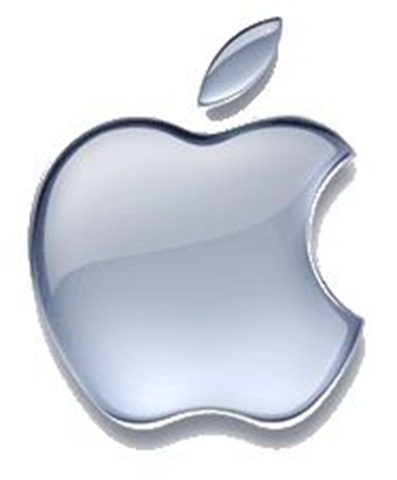 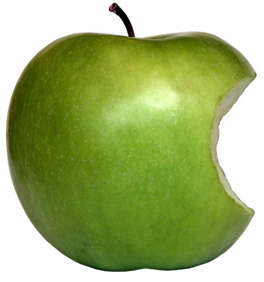 <http://apple.com/>
<http://applefuits.com/>
AG Netzbasierte Informationssysteme http://www.ag-nbi.de
RDF Sätze
Informationen und Metainformationen:






In RDF als Satz ausgedrückt:
Metainfo
www.robert-tolksdorf.de
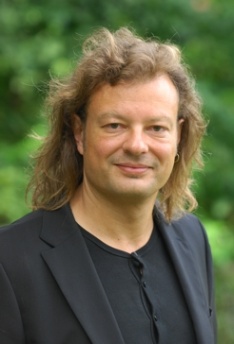 hat als Autor
Info
AG Netzbasierte Informationssysteme http://www.ag-nbi.de
Datenmodell
„RDF-Welt“: Gerichteter Graph
Knoten (Ressourcen)
Kanten (Properties)
Ressourcen (RDF Resource)
Alles worüber man Aussagen machen kann
Identifiziert durch URIs (qualified URIs = URI + fragment identifier)
Aussagen sind auch Ressourcen
Eigenschaften/Beziehungen (RDF Property)
Verbinden Ressourcen miteinander oder Ressourcen zu Werten (RDF Literal)
Aussagen (RDF Statement)
(Subjekt, Prädikat, Objekt)
“Resource has Property with Value”
AG Netzbasierte Informationssysteme http://www.ag-nbi.de
RDF vs. XML
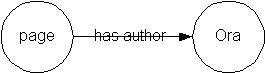 AG Netzbasierte Informationssysteme http://www.ag-nbi.de
Als XML-Baum
<document>
	<details> 
		<uri>href="page"</uri> 
		<author>
			<name>Ora</name>
		</author>
	</details>
</document>
<author>
	<uri>page</uri> 	<name>Ora</name> </author>
<document>
	<author> 				<uri>href="page"</uri> 		<details>
		<name>Ora</name> 		</details>
	</author>
</document>
<document href="page">
	<author>Ora</author> </document>
<document href="http://www.w3.org/test/page" author="Ora" />
AG Netzbasierte Informationssysteme http://www.ag-nbi.de
Als RDF-Graph
<Description about="http://www.w3.org/test/page" 
	s:Author ="http://www.w3.org/staff/Ora" />
…
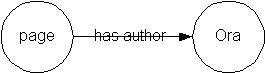 AG Netzbasierte Informationssysteme http://www.ag-nbi.de
SPARQL-Anfragen
SPARQL: Anfragesprache für RDF-Daten

Grundsatz: Pattern-Matching
beschreibe Graphpattern
frage RDF-Graph mit diesem Pattern an
 Subgraphen, die Pattern matchen kommen in die Ergebnismenge
?s
dbp:birthPlace
http://dbpedia.org/resource/Berlin
AG Netzbasierte Informationssysteme http://www.ag-nbi.de
SPARQL-Anfragen
dbp:Axel_Springer
dbp:Klaus_Wowereit
dbp:deathPlace
dbp:birthPlace
dbp:Berlin
rdfs:label
dbp:birthPlace
Berlino
dbp:Reinhard_Mey
AG Netzbasierte Informationssysteme http://www.ag-nbi.de
Linked Data Prinzipien
URIs als Namen für alle “Dinge”

http:// URIs damit man im Web auf diese Namen zugreifen kann
Wenn eine URI aufgerufen wird sollen sinnvolle Informationen entsprechend der Standards (RDF, SPARQL) geliefert werden
Links zu anderen URIs, damit Nutzer mehr “Dinge” finden können
http://dbpedia.org/resource/Berlin


http://dbpedia.org/page/Berlinhttp://dbpedia.org/data/Berlin

yago-res:Berlin	S	owl:sameAs	     P	     dbpedia:Berlin   O
Content Negotiation
http://www.w3.org/DesignIssues/LinkedData.html
AG Netzbasierte Informationssysteme http://www.ag-nbi.de
Linked Data Infrastruktur
HTTP GET
http://dbpedia.org/resource/Klaus_Wowereit
HTML
RDF
http://dbpedia.org/data/Klaus_Wowereit
http://dbpedia.org/page/Klaus_Wowereit
Linked Data Server Infrastructure
Data Source
AG Netzbasierte Informationssysteme http://www.ag-nbi.de
Linked Data Infrastruktur
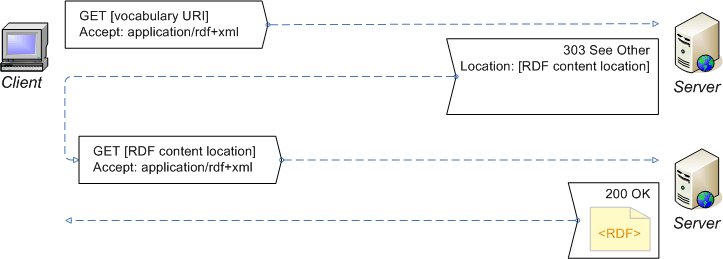 AG Netzbasierte Informationssysteme http://www.ag-nbi.de
Microdata, RDFa, Microformats
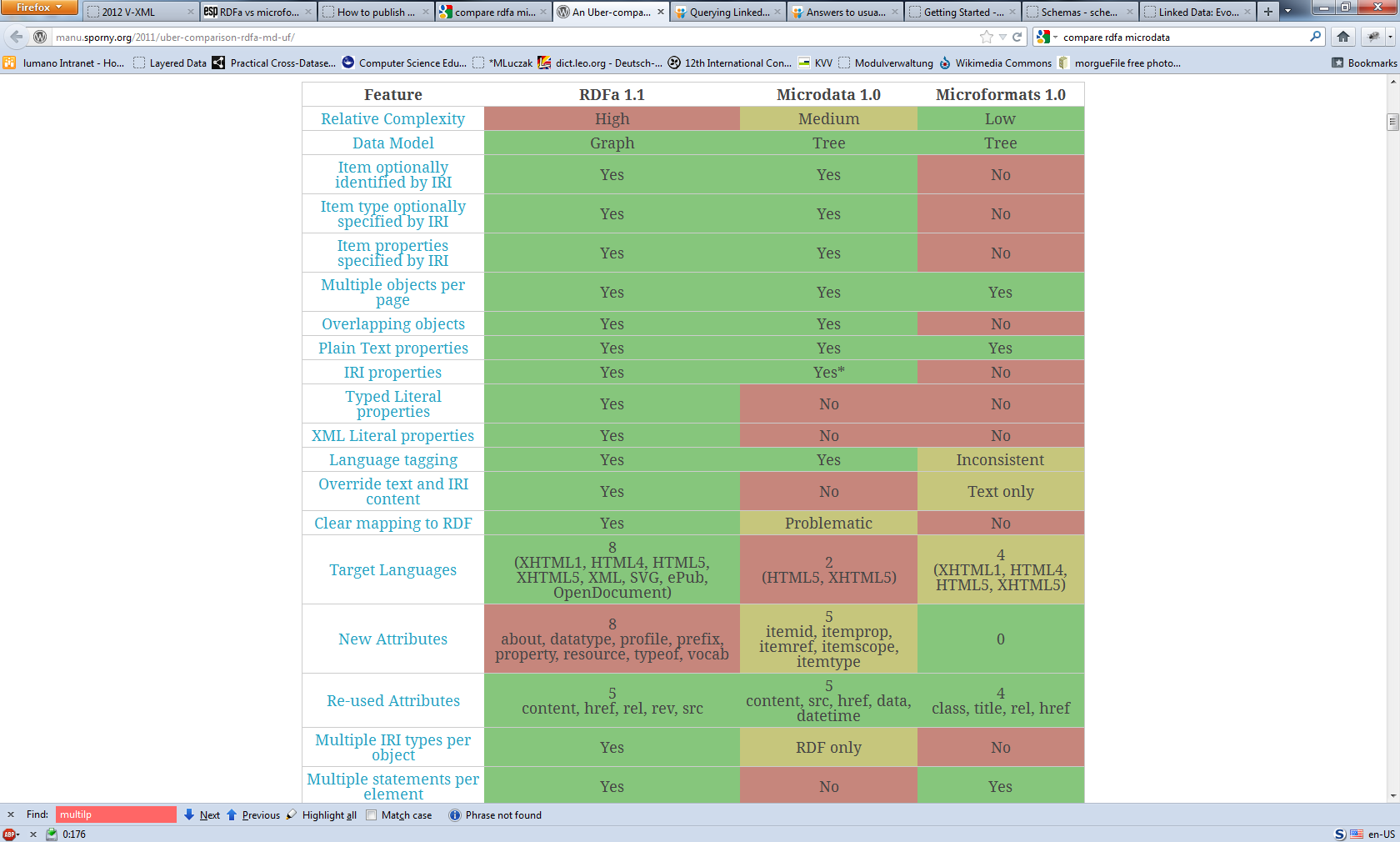 …
http://manu.sporny.org/2011/uber-comparison-rdfa-md-uf/
AG Netzbasierte Informationssysteme http://www.ag-nbi.de